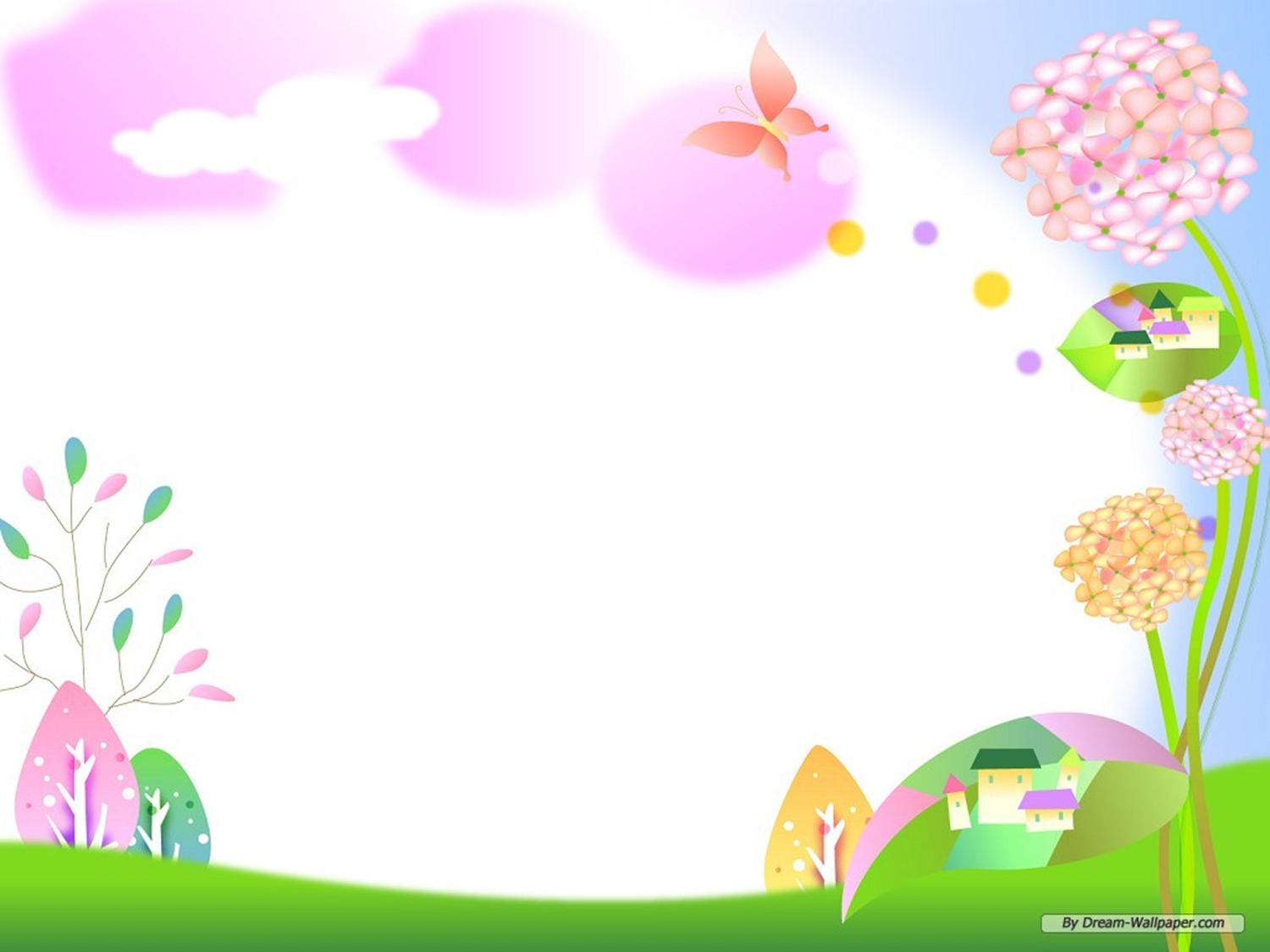 Календарь мероприятий направленных на решение тактических задач ДОУ по реализации концепции непрерывного экологического образования для  устойчивого развития  на 2015-2016 уч. год
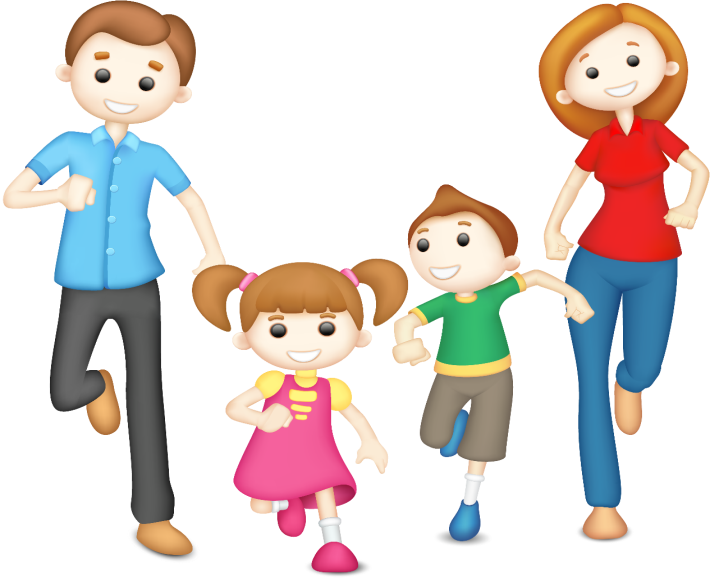 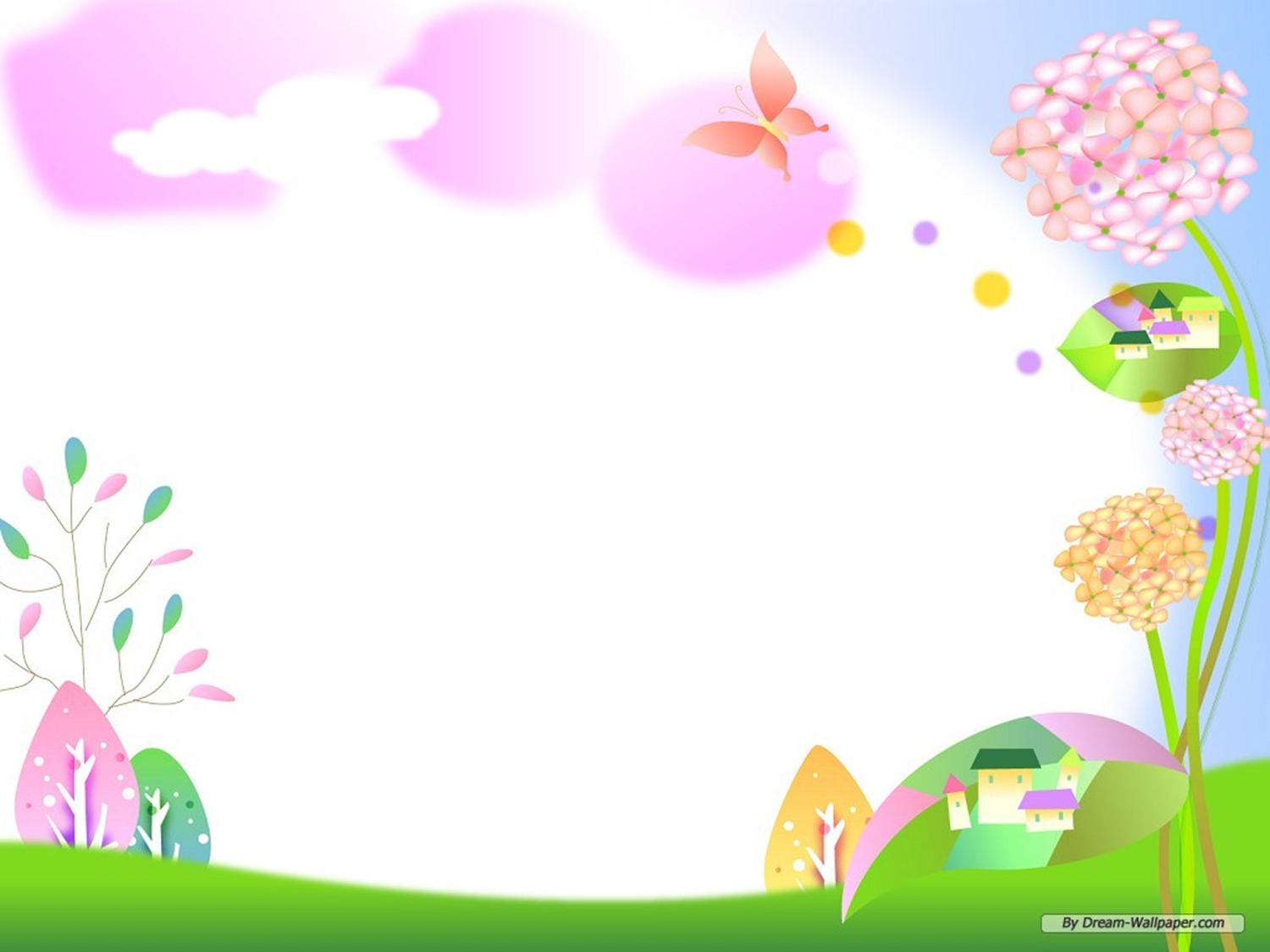 СЕНТЯБРЬ -  НОЯБРЬ
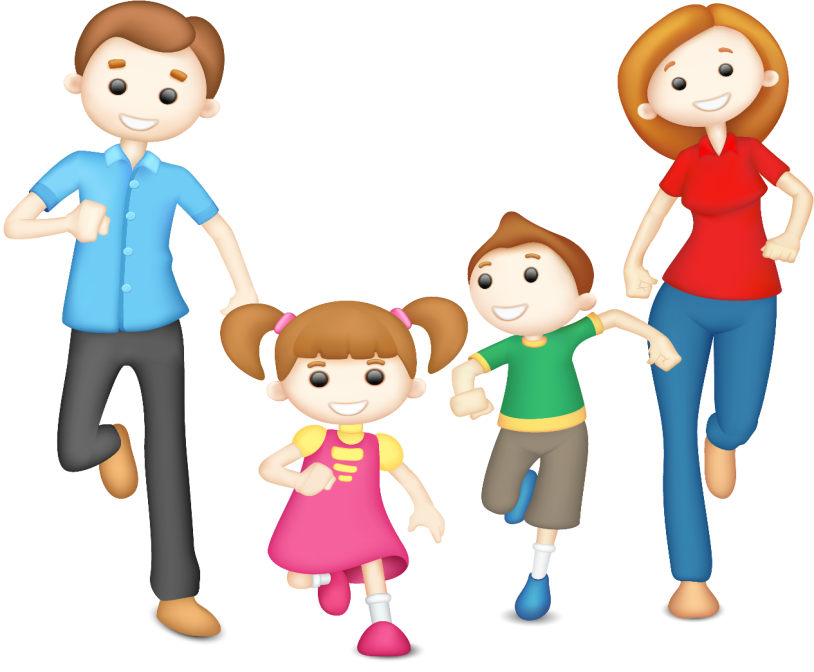 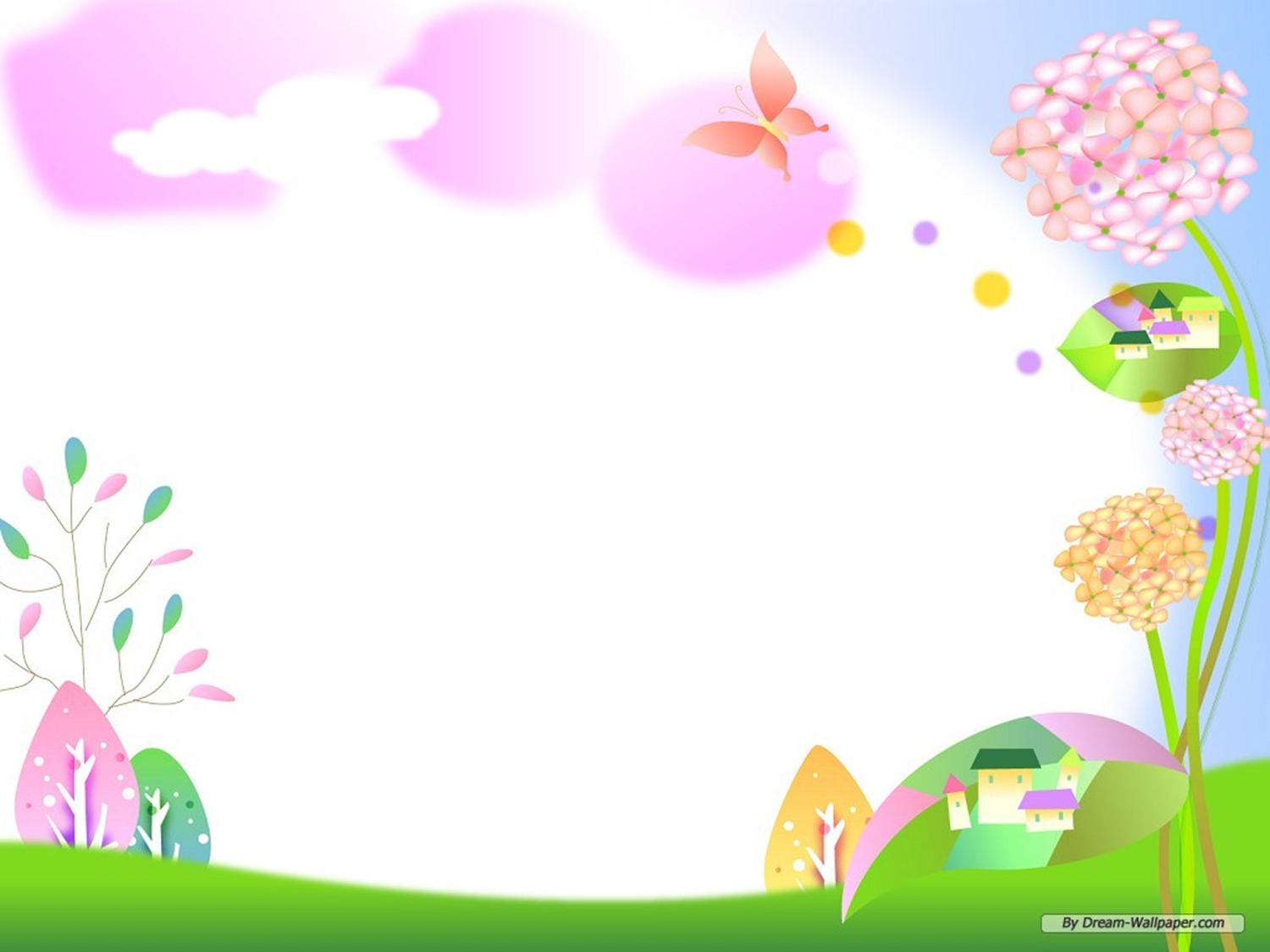 Задача по формированию нравственной позиции к окружающему миру:
 

  








   Дни открытых дверей
   Мастер – классы

Конкурсы семейных проектов в ДОУ

 	- «Фото клуб путешественников» 
	- «Посади свой цветок»
Тематическая  проверка
 Формирование нравственных ориентиров на основе законов природы и общества.
Творческие неделя
«Семейные реликвии»
Тематические дни
«День отца» 
«День матери»
Выставка детских рисунков  "С чего начинается 
				  Родина"
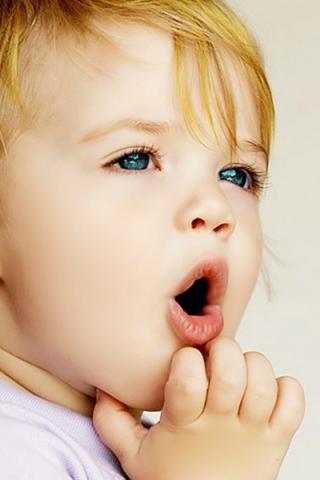 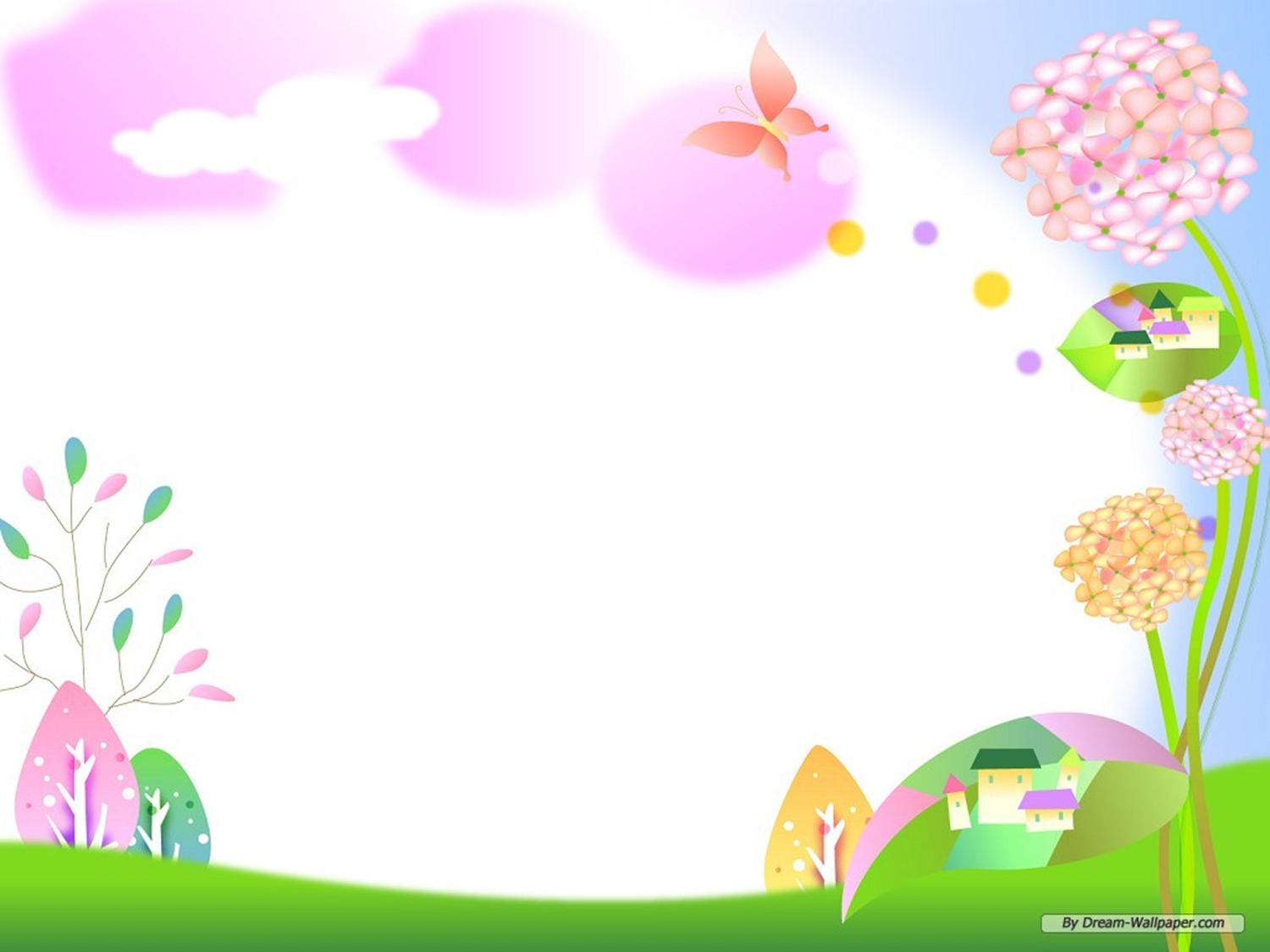 ДЕКАБРЬ- ФЕВРАЛЬ
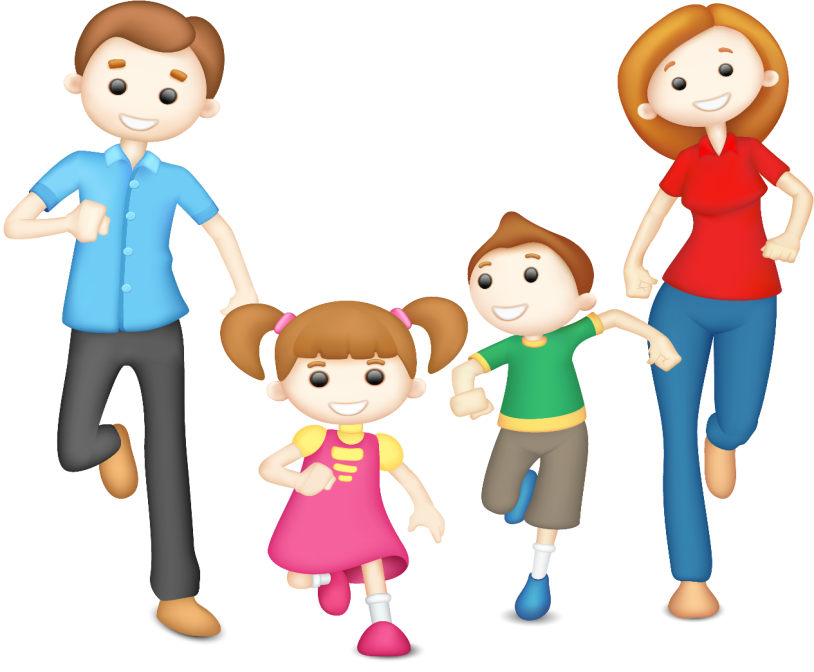 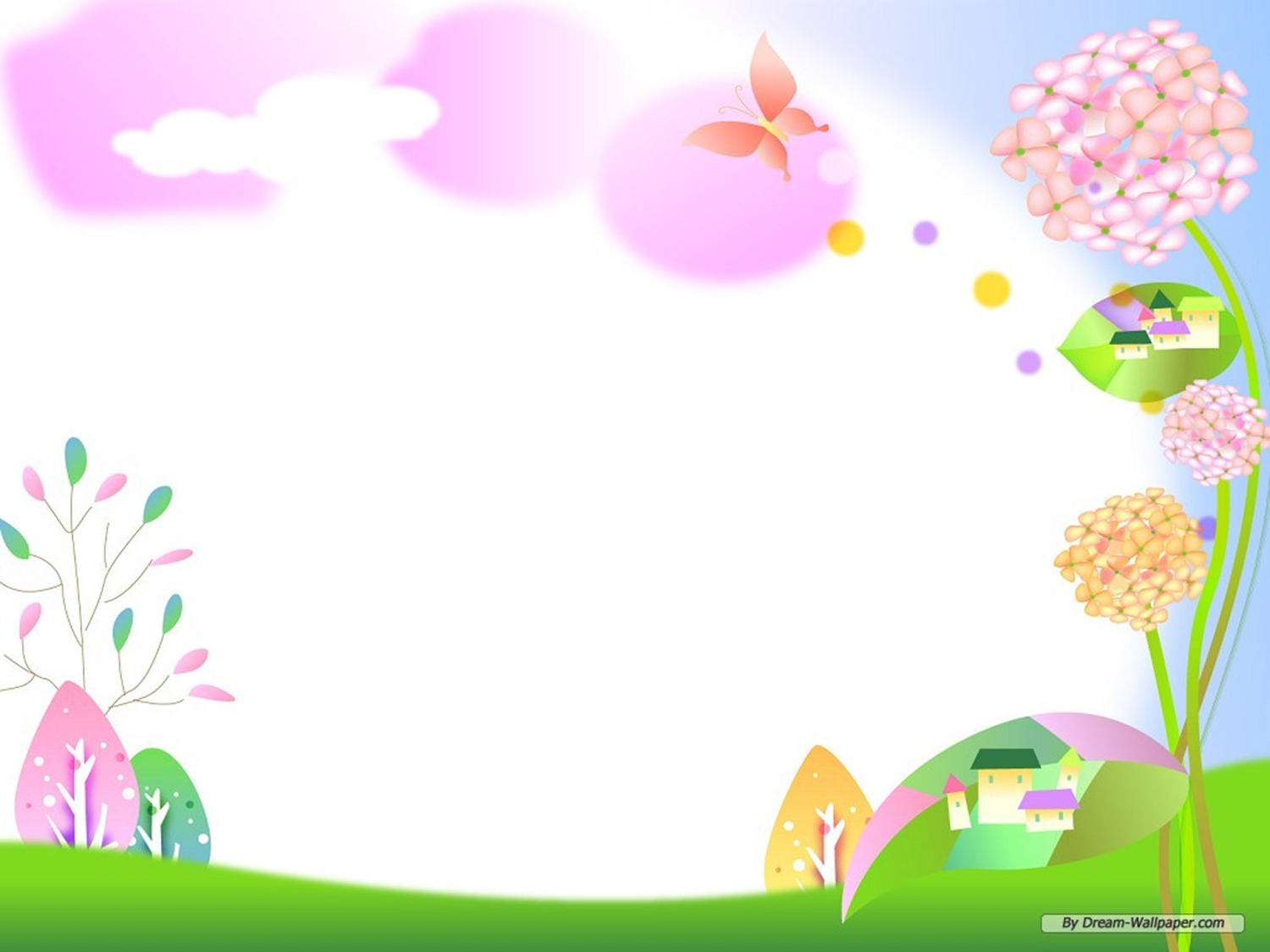 2. Задача по развитию валеологической культуры средствами физического воспитания:
Тематическая  проверка
Организация работ с детьми по физическому воспитанию на основе здоровьесберегающих технологий .
« Мир без преград» 
	(декада милосердия)
Творческие недели
Тематические дни
«День здоровья»
Выставки детских рисунков     
			"Если хочешь быть здоров…"
Конкурс семейных проектов в ДОУ 
 			«Оздоровительная ёлочка»
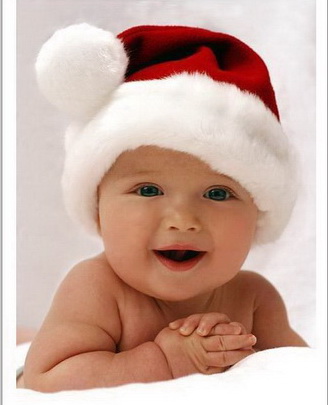 Сезонный смотр- конкурс      
 			«Лучшая снежная 
			спортивная  декорация»
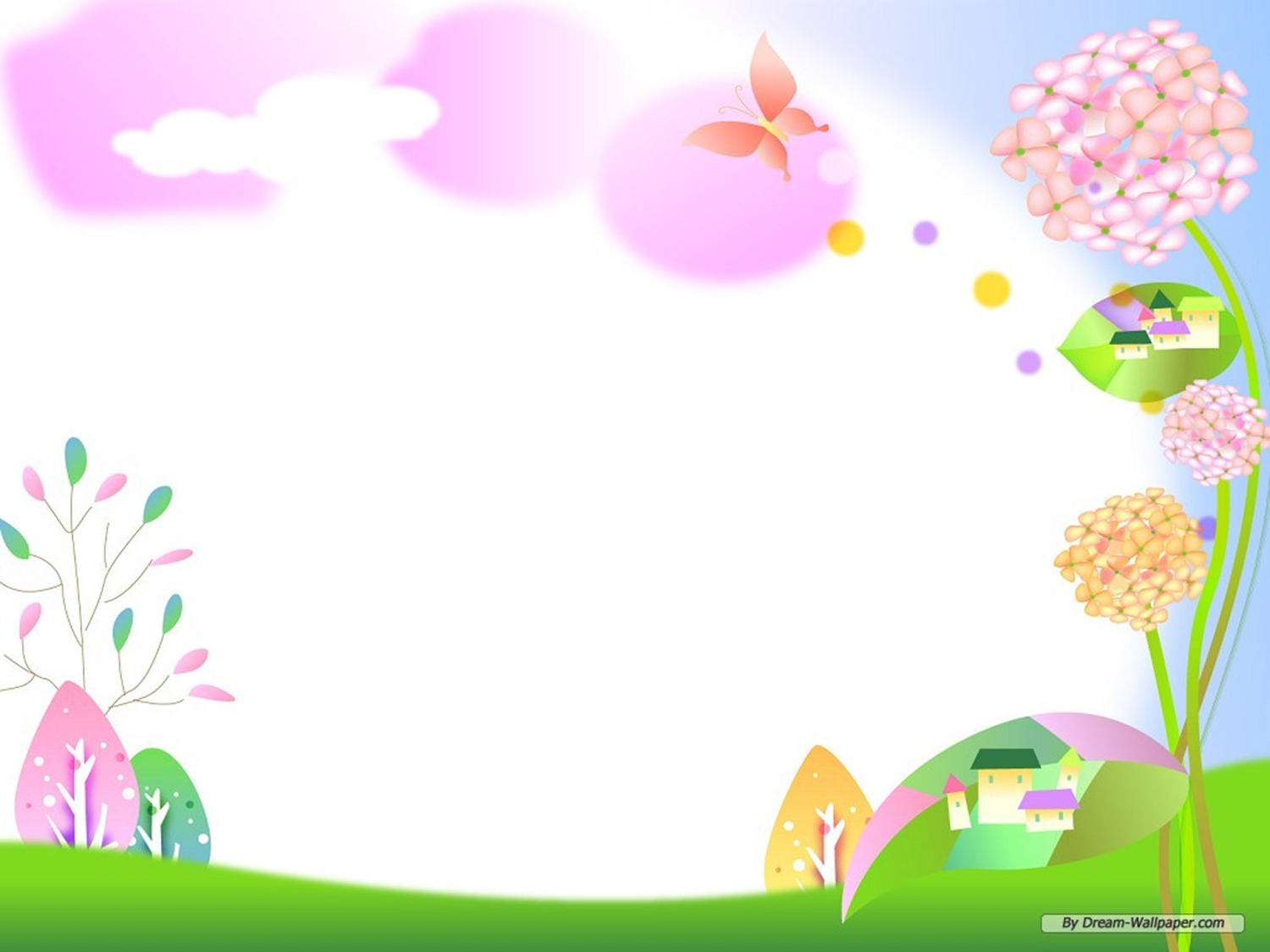 МАРТ - МАЙ
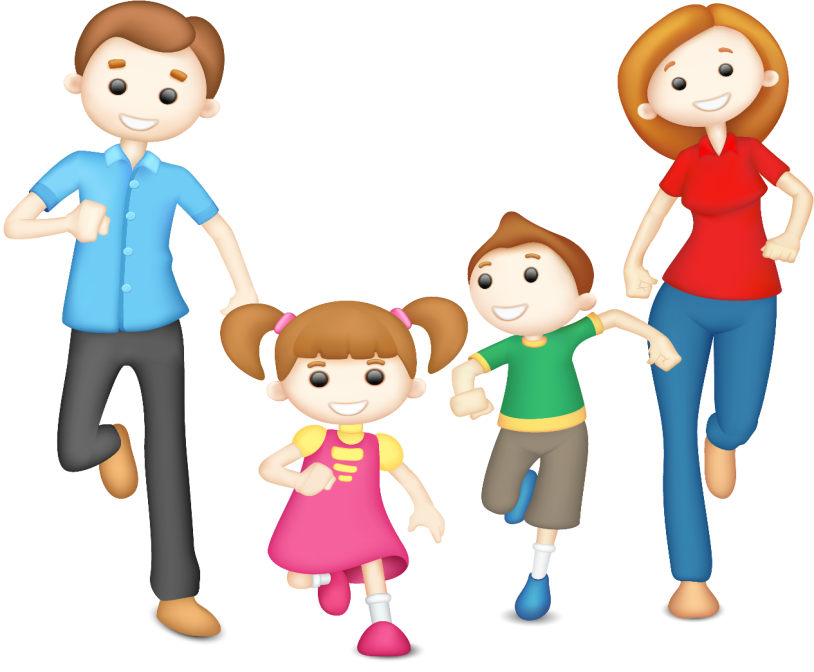 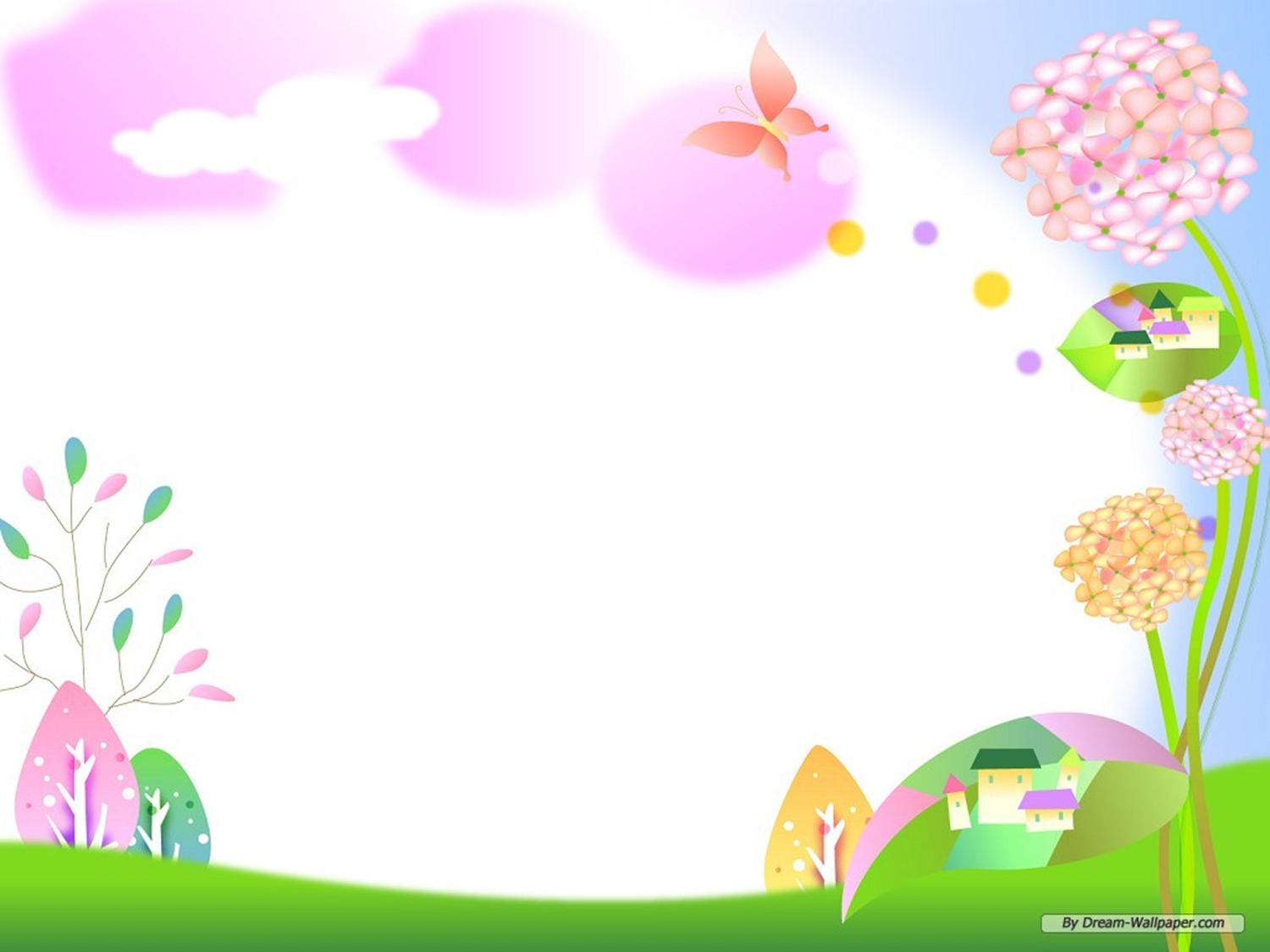 3.     Задача    на создание интерактивной среды для формирования естественно- научных представлений.
Тематическая проверка
Анализ состояния интерактивной предметно- развивающей среды группы для развития конструктивных способностей и технических представлений.
Творческие недели
«Защиты окружающей среды»
Тематические дни
«Охотники за батарейками»
«Свет и безопасность»
Сезонные смотры- конкурсы 
			«Лучшая идея по моделиро- 				ванию игрового пространства» 
	
			«Конкурс цветочных 					скульптур»
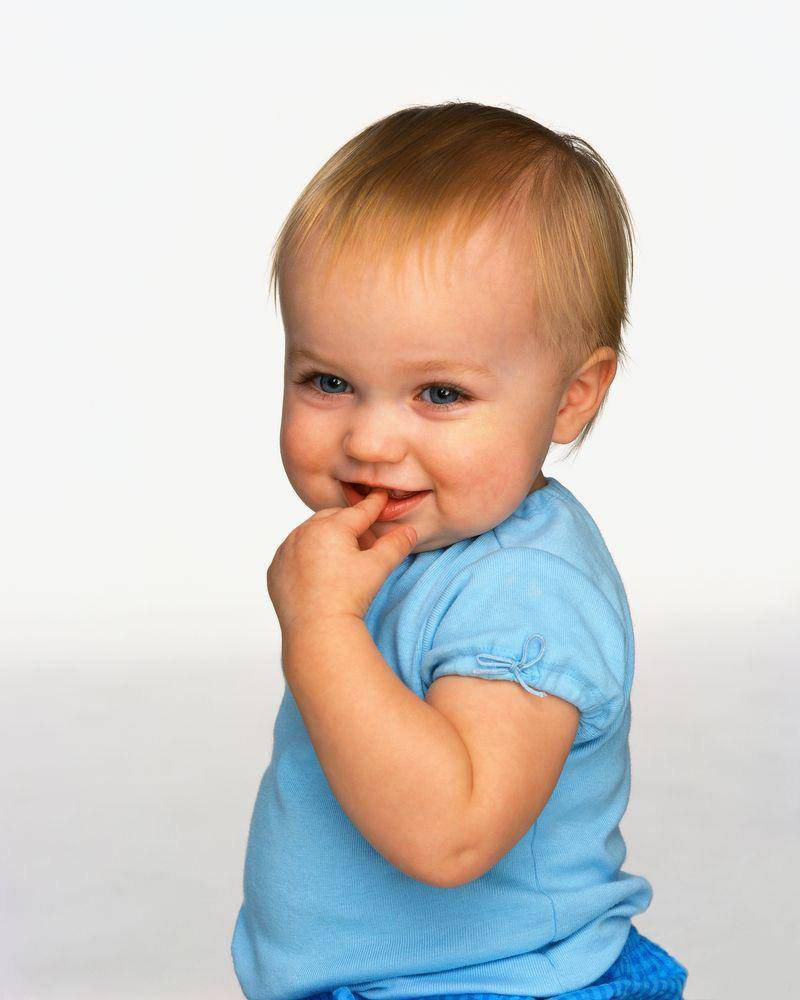 Выставки детских рисунков 
			«Мои изобретения"
Конкурс семейных проектов в ДОУ 
		« Изобретательные коротышки»
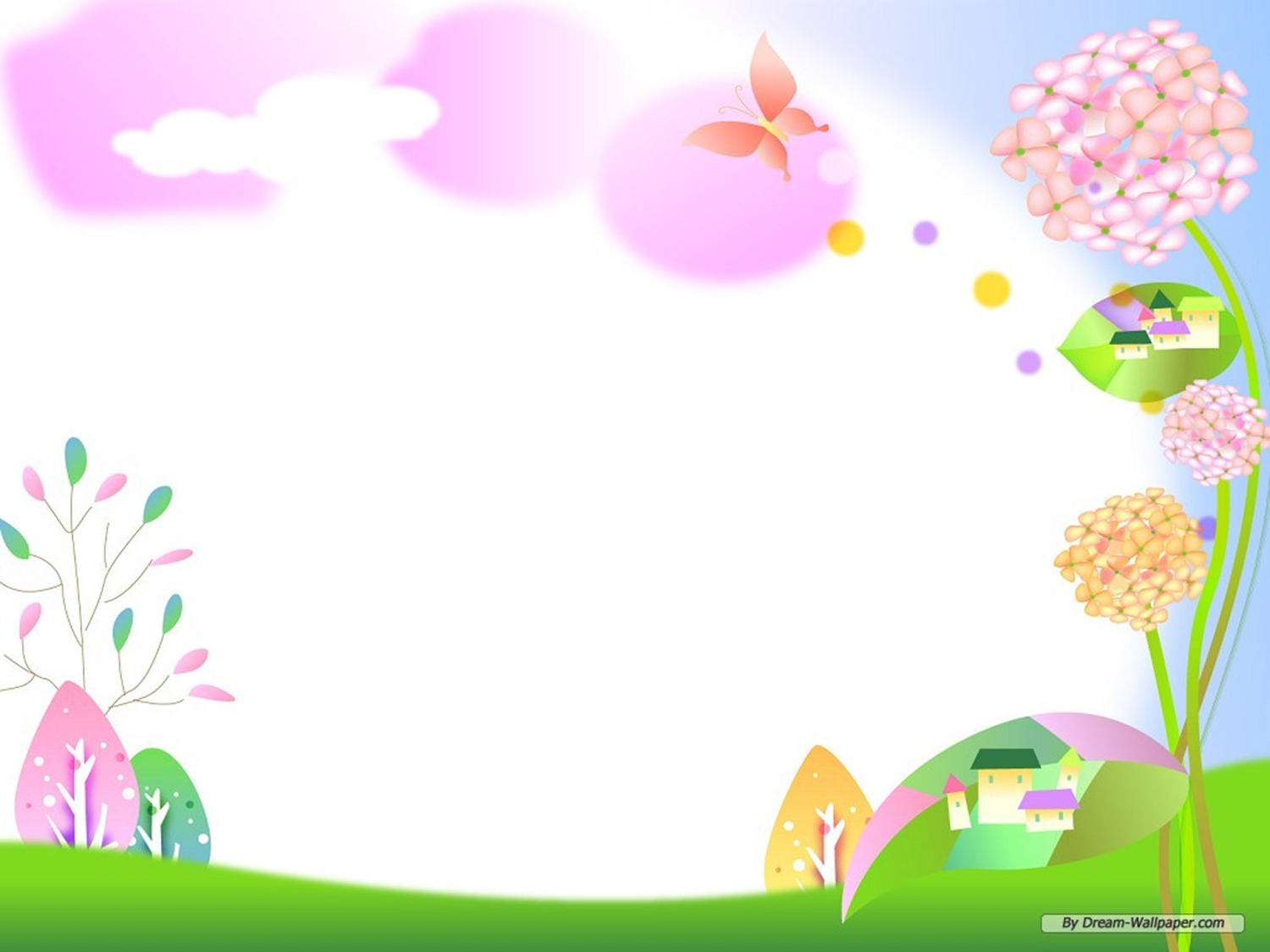 Праздники 
"Праздник Осени " октябрь 
"Новогодний карнавал" декабрь 
"Мамин день" март 
"Встречаем Весну»  апрель 
"Выпускной бал"
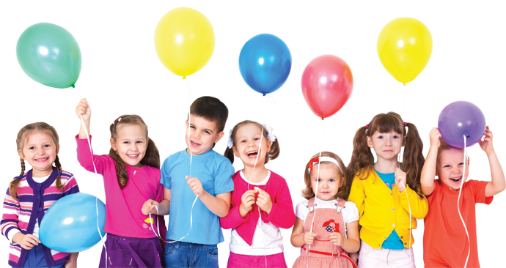 Развлечения
 "День знаний" сентябрь 
«Калядки » февраль 
"Масленица" март 
"Этот день Победы" май
Спортивные развлечения 
"Школа Светофорика"   сентябрь 
«Зимняя спартакиада дошкольников » декабрь "Космические приключения " апрель
 "Весёлые старты" май -июнь
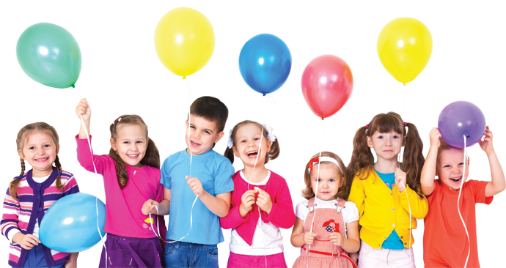 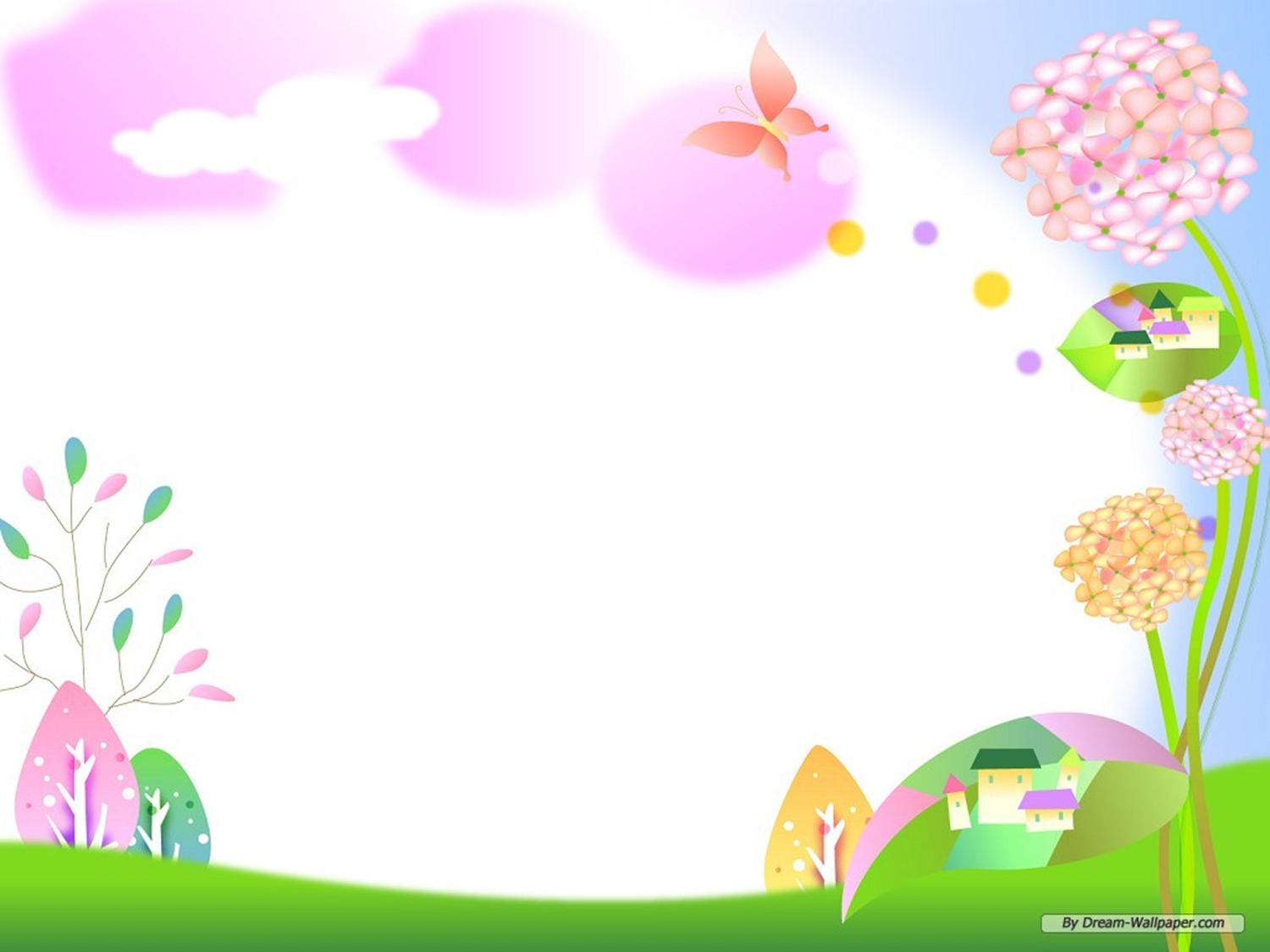 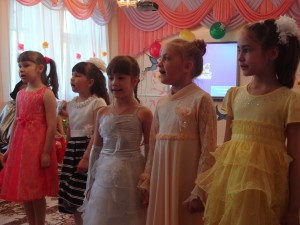 Дополнительное образование (кружки):
Художественно- эстетической направленности
Восточные танцы
Изобразительное творчество дошкольного возраста 
Игровая-музыкальная программа «Развивай-ка» 
«Вокал»
Социально- педагогической направленности
Подготовка к обучению грамоте и чтению 
Арт- педагогика 
«Английский язык» 
Технической направленности
Образовательная робототехника 
Физкультурно- оздоровительной направленности:
- «Здоровячек»
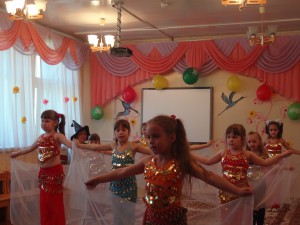 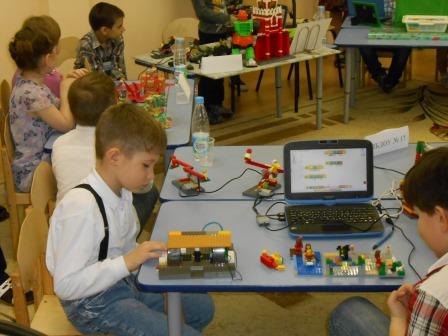 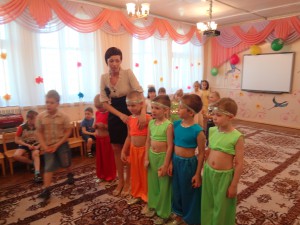